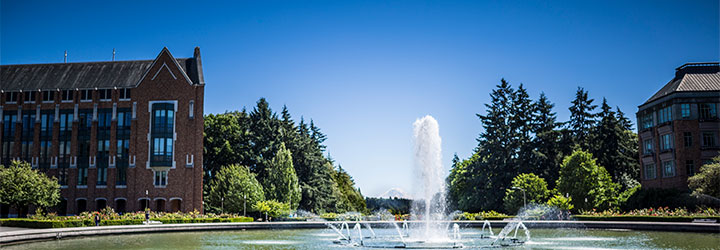 Parallelism 2Analysis, Amdahl’s Law
CSE 332 25Sp
Lecture 20
Announcements
Optional readings (Grossman) covers next few weeks of parallelism and concurrency
ParallelSum: Take 2
int sum(int[] arr){
	int len = arr.length;
	int ans = 0;
	SumThread[] ts = new SumThread[4];
	for(int i=0; i<4; i++)
		ts[i] = new SumThread(arr, i*len/4 (i+1)*len/4);
		ts[i].fork()
	for(int i=0; i<4; i++)
		ts[i].join()
		ans += ts[i].ans;
	return ans;
}
Optimizing: Number of Threads
The last version of ParallelSum will work.
I.e. it will always get the right answer
And it will use 4 threads.

But…
What if we get a new computer with 6 processors?
We’ll have to rewrite our code
What if the OS decides “no, you only get 2 processors right now.”
What if our threads take wildly different amounts of time?
Optimizing: Number of Threads
The counter-intuitive solution:
Even more parallelism!

Divide the work into more smaller pieces.
If you get more processors, you take advantage of all of them.
If one thread finishes super fast, throw the next thread to that processor.
	“Load Imbalance”
Engineering Question:
Let’s say we change our ParallelSum code so each thread adds 10 elements.
Is that a good idea? What’s the running time of the code going to be?
[Speaker Notes: Imagine instead of summing we’re checking whether integers are prime (via trial division)]
Thread Creation
Divide and Conquer: Parallelism
What if we want a bunch of threads, but don’t want to spend a bunch of time making threads?

Parallelize thread creation too!
Divide and Conquer SumThread
Class SumThread extends SomeThreadObject{
  //constructor, fields unchanged.
  void run(){
    if(hi-lo == 1)
      ans = arr[lo]
    else{
	SumThread left = new SumThread(arr, lo, (hi+lo)/2);
	SumThread right = new SumThread(arr, (hi+lo)/2, hi);
	left.start(); right.start();
	left.join(); right.join();
	ans = left.ans + right.ans;
    } 
  } 
}
Divide And Conqure SumThread
int sum(int[] arr){
  SumThread t = new SumThread(arr, 0, arr.length);
  t.run(); //this call isn’t making a new thread
  return t.ans;
}
Divide And Conquer Optimization
Imagine calling our current algorithm on an array of size 4.
How many threads does it make
6
It shouldn’t take that many threads to add a few numbers.
And every thread introduces A LOT of overhead.

We’ll want to cut-off the parallelism when the threads cause too much overhead.
Similar optimizations can be used for (sequential) merge and quick sort
Cut-offs
One more optimization
A small tweak to our code will eliminate half of our threads
left.fork(); 
right.fork();
left.join(); 
right.join();
New version. 
Good amount of threads
left.fork(); 
right.run();
left.join();
Old version. 
Too many threads
Current thread actually executes the right hand side. 
Ordering of these commands is very important!
Analysis
None of our optimizations will make a difference in the O() analysis 
 But they will make a difference in practice.
ForkJoin Framework
ForkJoin Framework
Other Engineering Decisions
Getting every ounce of speedup out requires a lot of thought.
Choose a good sequential threshold
Depends on the library
For ours, a few hundred to one-thousand operations in the non-parallel call is recommended.
Library needs to “warm up”

Wait for more processors?
Memory Hierarchy
Won’t focus on this, but it can have an effect.
[Speaker Notes: Warm up: the library has internal settings that the JVM manages for efficiency reasons. It takes actually creating threads and the JVM realizing they’re doing more work to get appropriately prioritized]
ForkJoin Library---Magic Incantations
import java.util.concurrent.ForkJoinPool;
import java.util.concurrent.RecursiveTask;
import java.util.concurrent.RecursiveAction;
Two possible classes to extend
RecursiveTask<E>  (Returns an E object)
RecrusiveAction  (Doesn’t return anything)
First thread created by:
static final ForkJoinPool POOL = new ForkJoinPool();
POOL.invoke(firstThd);
ForkJoin Library summary
Start a new thread: fork()
Wait for a thread to finish: join() 
join() will return an object, if you extended RecursiveTask
Your Thread objects need to write a compute() method
Calling compute() does NOT start a new thread in the JVM.
ArraySum in ForkJoin
class SumThread extends RecursiveTask<Integer>{
  int lo; int hi; int[] arr; int cutoff;
  static final ForkJoinPool POOL = new ForkJoinPool(); 
  public SumThread(int l, int h, int[] a, int c){
		lo = l; 
		hi = h; 
		arr = a; 
		cutoff = c;
	}
…
…
protected Integer compute(){
	if(hi-lo < cutoff){
	  int ans=0;
	  for(int i=lo; i<hi; i++)
		ans += arr[i];
		return new Integer(ans);
     }
	else{
	  SumThread left = new SumThread(arr, lo, (hi+lo)/2);
	  SumThread right = new SumThread(arr, (hi+lo)/2, hi);
	  left.fork(); 
	  Integer rightAns = right.compute();
	  Integer leftAns = left.join(); 
	  return newInteger(leftAns + rightAns);
	} 
} 
…
…
 public static Integer sum(int[] arr){
   SumThread thd = new SumThread(0, arr.length, arr, 500);
   POOL.invoke( thd );
 }
}//end class SumThread
The “reduce” pattern
Reduce
It shouldn’t be too hard to imagine how to modify this code to:
Find the maximum element in an array.
Determine if there is an element meeting some property.
Find the left-most element satisfying some property.
Count the number of elements meeting some property.
Check if elements are in sorted order.
[And so on…]
Reduce
You did similar problems yesterday.
The key is to describe:
How to compute the answer at the cut-off.
How to merge the results of two subarrays.
We say parallel code like this “reduces” the array
	We’re reducing the arrays to a single item
	Then combining with an associative operation.
	e.g. sum, max, leftmost, product, count, or, and, …
Doesn’t have to be a single number, could be an object.
Reduce – Terminology
An operation like we’ve seen is often called “reducing” the input.
Don’t confuse this operation with “reductions” from lecture 18.

We’ll call the parallelism-related operation “a reduce.” or “a reduce operation” (and the algorithm design thing “a reduction”)
This convention isn’t universal (you’ll find resources calling the parallel code “a reduction”)
Map
Another common pattern in parallel code
Just applies some function to each element in a collection.
No combining!
PowMod from yesterday was a map
Easy example: vector addition
These operations are common enough that some processors do vector computations in parallel at the hardware level.
That’s a major reason why GPUs are so popular for ML applications.
[Speaker Notes: The powmod you did in section yesterday is a map
Powmod (arr, p, m) returned array where newArr[i] = arr[i]^p mod m.]
Maps & Reduces
Maps and Reduces are “workhorses” of parallel programming.
Google’s MapReduce framework relies on these showing up frequently.
or Hadoop (the open-source version)


Usually your reduces will extend RecursiveTask<E>
Usually your maps will extend RecursiveAction
Analysis
Analysis
Useful Diagram
One node per O(1) operation
…
…
…
Useful Diagram
01: x=x+5
02: y=x+7
03: z=x+13
One node per O(1) operation

What does the dependency graph look like for that snippet?
Useful Diagram
01
01: x=x+5
02: y=x+7
03: z=x+13
One node per O(1) operation
02
03
Useful Diagram
For parallel code:
Fork will usually “split” a node into two nodes (even if only one new thread is created), parent to two children (or many if many forks)
Join will usually “combine” two nodes into one node (even if only one thread is joined), two sources to one destination (or many if many joins)
Useful Diagram
Divide to create threads.
One node per O(1) operation
…
Base Case computations
…
…
Join and combine to create final answer.
Useful Diagram
One node per O(1) operation
…
…
…
Question: why are there no cycles in this graph?
Analysis
Definitions
[Speaker Notes: T_1 is taking your **parallel** code, but just running it on one processor. 
You might change the algorithm, and thereby change the work. Or you might split the effort required, create overlap amongst the threads.]
More Definitions
[Speaker Notes: *Really* we’d prefer to compare S/T_P, where S is sequential code’s running time (i.e., no overhead, no algorithm changes, etc.) but this is probably good enough most of the time.]
[Speaker Notes: T_1/P is the total work to be done divided by the number of processers we have, so you can’t finish faster than that with P processors since all the work has to be done.T_infinity says “you have infinity processors” so we can’t do better than that with only P processors]
Amdahl’s Law
Amdahl’s Law
Now it’s time for some bad news.
In practice, your program won’t just sum all the elements in an array.
You will have a program with 
Some parts that parallelize well
Can turn them into a map or a reduce.
Some parts that won’t parallelize at all
Operations on a linked list. DATA STRUCTURES MATTER!!!
Reading a text file.
A computation where each step needs the result of the previous steps.
Amdahl’s Law
[Speaker Notes: “Therefore” is a limit statement As P goes off to inifinity the second fraction in the denominator goes to 0, so we get 1/S.Amdahl’s law is the second to last line]
Amdahl’s Law
Amdahl’s Law
Amdahl’s Law
Amdahl’s Law
[Speaker Notes: Computation assumes that S and P are sequential relative to each other (i.e., you can’t run the sequential portion at the same time you run the parallel portion.]
Amdahl’s Law
This is BAD NEWS
If 1/3 of our program can’t be parallelized, we can’t get a speedup better than 3.
 No matter how many processors we throw at our problem.
And while the first few processors make a huge difference, the benefit diminishes quickly.
Amdahl’s Law and Moore’s Law
Amdahl’s Law and Moore’s Law
Moore’s Law was “a business decision”
 - How much effort/money/employees are dedicated to improving processors so computers got faster.

Amdahl’s Law is a theorem
 - You can prove it formally.
Amdahl’s Law: Moving Forward
Unparallelized code becomes a bottleneck quickly.
What do we do? Design smarter algorithms!

Consider the following problem:
Given an array of numbers, return an array with the “running sum”
More clever algorithms
Doesn’t look parallelizable…
But it is!

Think about how you might do this (it’s NOT obvious)
We’ll go through it on Monday!